Portálové systémy
Přednáška č. 7
Jan Górecki
gorecki@opf.slu.cz
Situace
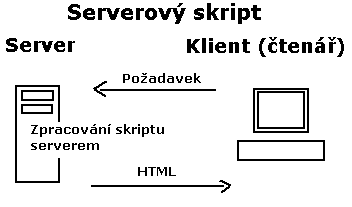 $a = 3;
$b = 4;
$c = 5;

echo je_krychle($a, $b, $c);

nerealistická situace!

echo ma_narok_na_pujcku(…);
echo je_volne_misto_v_kine_na_film(…);
Webové formuláře
Klíčový prvek každého interaktivního webu
Vzájemná komunikace mezi provozovatelem webu a jeho návštěvníkem
Předávání dat
Předávání příkazů
Přehledné popisky
Kontrola polí
Inteligentní formuláře
Webové formuláře
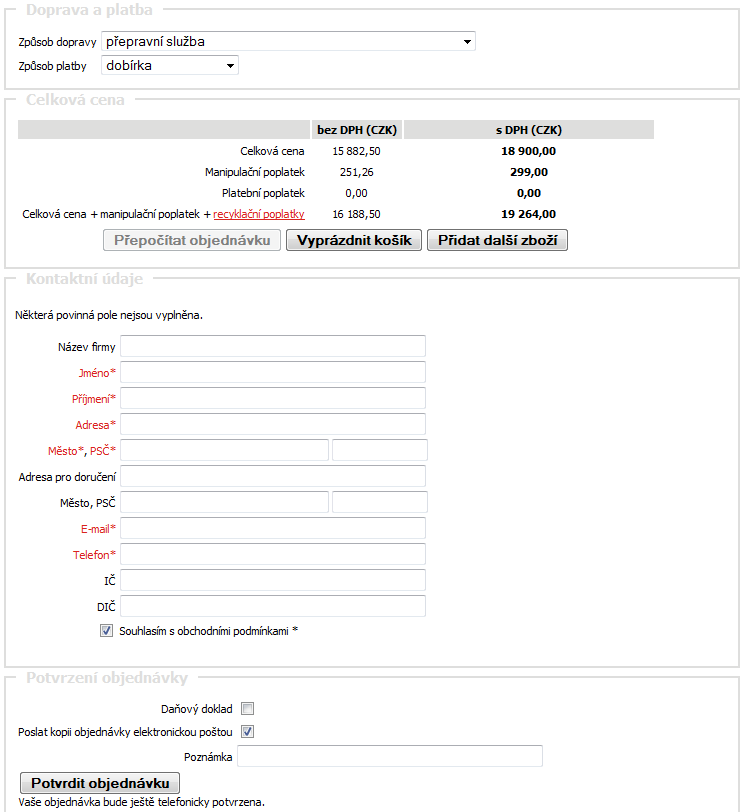 Webové formuláře
Zaškrtávací políčko
Skupina přepínačů
Textové pole
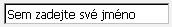 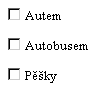 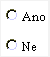 Seznam
Textová oblast
Příkazová tlačítka
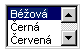 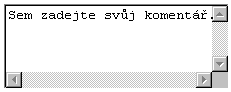 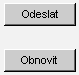 Přehled na:
http://www.jakpsatweb.cz/formulare-html.html
Webové formuláře
<html>
<head>
   <title>Příklad zadávání údajů</title>
</head>
<body>
  <h2>Kalkulačka</h2>
  Zadejte sčítance:
  <form name="Kalkulator" action="vypocet.php" method="post">
    <input type="text" name="Scitanec1" value="">
    <br>+<br>
    <input type="text" name="Scitanec2" value="">
    <input type="submit" value="Sečíst">
  </form>
</body>
</html>
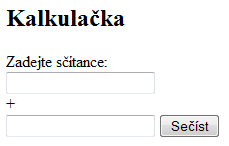 Webové formuláře
Vstupní pole <INPUT TYPE="TEXT" NAME="...">
Tento formulářový prvek se používá k činnostem, kdy chceme od uživatele zjistit údaje a odeslat je zpět skriptu.
Atributy:
TYPE - typ vstupního pole.
NAME - jméno vstupního pole.
VALUE - počáteční hodnota, která bude v tomto vstupním poli již předepsána.
MAXLENGTH - maximální počet znaků, které budeme moci do tohoto vstupního pole napsat.
SIZE - velikost tohoto vstupního pole.
<form action="jmeno_skriptu.php" method="POST"> <input type="text" name="jmeno_uzivatele" value="Sem zadejte své jméno" size="25"> </form>
Webové formuláře
<form name="Kalkulator" action="vypocet.php" method=„GET">
    <input type="text" name="Scitanec1" value="">
    <br>+<br>
    <input type="text" name="Scitanec2" value="">
    <input type="submit" value="Sečíst">
  </form>
<?php
      $Scitanec1=$_GET["Scitanec1"];
      $Scitanec2=$_GET["Scitanec2"];
    ?>
    <h2>Kalkulačka</h2>
    První sčítanec: <?php echo ($Scitanec1); ?> <br />
    Druhý sčítanec: <?php echo ($Scitanec2); ?> <br />
    ============================= <br />
    Součet: <?php echo ($Scitanec1 + $Scitanec2); ?> <br />
    <p><a href="kalkulacka.html">Zpět k zadání</a></p>
http://localhost/vypocet.php?Scitanec1=10&Scitanec2=50
Webové formuláře
<form name="Kalkulator" action="vypocet.php" method=„POST">
    <input type="text" name="Scitanec1" value="" />
    <br />+<br />
    <input type="text" name="Scitanec2" value="" />
    <input type="submit" value="Sečíst" />
  </form>
<?php
      $Scitanec1=$_POST["Scitanec1"];
      $Scitanec2=$_POST["Scitanec2"];
    ?>
    <h2>Kalkulačka</h2>
    První sčítanec: <?php echo ($Scitanec1); ?> <br />
    Druhý sčítanec: <?php echo ($Scitanec2); ?> <br />
    ============================= <br />
    Součet: <?php echo ($Scitanec1 + $Scitanec2); ?> <br />
    <p><a href="kalkulacka.html">Zpět k zadání</a></p>
"POST" neukazuje odesílaná data v URL
http://localhost/vypocet.php
Webové formuláře
<form name="Kalkulator" action="vypocet.php" method=„POST (GET)">
    <input type="text" name="Scitanec1" value="" />
    <br />+<br />
    <input type="text" name="Scitanec2" value="" />
    <input type="submit" value="Sečíst" />
  </form>
<?php
      $Scitanec1=$_REQUEST["Scitanec1"];
      $Scitanec2=$_REQUEST["Scitanec2"];
    ?>
    <h2>Kalkulačka</h2>
    První sčítanec: <?php echo ($Scitanec1); ?> <br />
    Druhý sčítanec: <?php echo ($Scitanec2); ?> <br />
    ============================= <br />
    Součet: <?php echo ($Scitanec1 + $Scitanec2); ?> <br />
    <p><a href="kalkulacka.html">Zpět k zadání</a></p>
$_REQUEST převezme data odeslaná kteroukoli metodou
Webové formuláře
Vstupní pole <INPUT TYPE= "password" NAME="...">
Tento formulářový prvek s hodnotou atributu type= "password" se používá k zadávání hesla
Zadej heslo:
<form action="jmeno_skriptu.php" method="POST">
<input type="password" name="heslo">
</form>
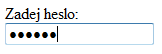 Webové formuláře
<body>
  <form action="registrace.php" method="post">
<table align="center">
 <tr>
   <td>Jméno:</td>
   <td><input type="text" name="jmeno"></td>
 </tr>
 <tr>
   <td>Věk:</td>
   <td><input type="text" name="vek"></td>
 </tr>
 <tr>
   <td>E-mail:</td>
   <td><input type="text" name="email"></td>
 </tr>
</table>
</form> 
</body>
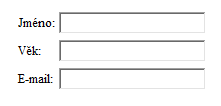 Webové formuláře
Odesílání formuláře 
<INPUT TYPE="SUBMIT" VALUE="...">
TYPE="SUBMIT" nám stanovuje, že se jedná o odesílací tlačítko
VALUE=„…“ určuje text (nápis), který bude na tlačítku umístěn
<form action="jmeno_skriptu.php" method="POST"> <input type="submit" value="Odeslat údaje"> </form>
<form method="POST"> Souhlasíte s pravidly registrace:  <input type="submit" value="ANO" name="souhlas">  <input type="submit" value="NE" name="souhlas"> </form> <? if ($_POST["souhlas"] == "ANO"){     echo "Uživatel souhlasí s registrací !!!"; }else{     echo "Bohužel s pravidly musíte souhlasit !!!"; } ?>